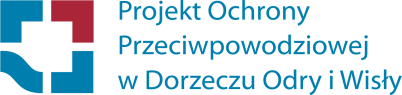 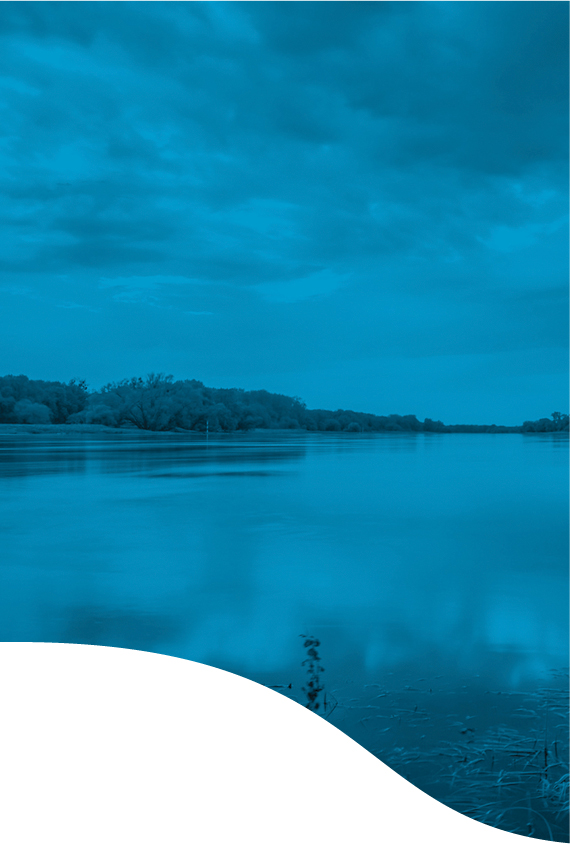 ODRA-VISTULA FLOOD MANAGEMENT PROJECT 
  

Państwowe Gospodarstwo Wodne Wody Polskie [State Water Holding Polish Waters]
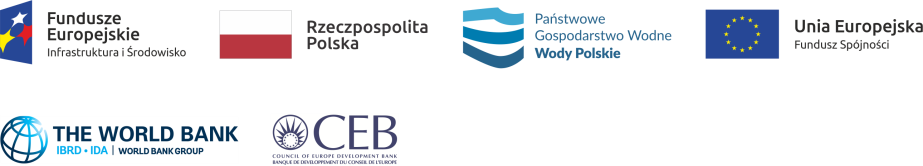 19.12.2022
ODRA - VISTULA FLOOD MANAGEMENT PROJECT
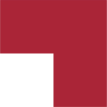 LAAP draft
2B.2/2(A)
ODRA - VISTULA FLOOD MANAGEMENT PROJECT

Public consultations 
for 
Land Acquisition Action Plan project
for the Task 2B.2/2(a) 

Flood protection of the Bystrzyca Dusznicka river valley: Polanica-Zdrój, Szczytna - Kamienny Potok river
19.12.2022
ODRA - VISTULA FLOOD MANAGEMENT PROJECT
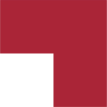 LAAP draft
2B.2/2(a)
Introduction:

mainly renovation and reconstruction works have been planned to improve the technical condition of the existing regulatory structures of the riverbed and to consolidate the course of the riverbed,
small parts of the plots will be seized, mostly neighbouring the river,
the number of plots to be seized is great, owing to the linear nature of the investment,
seizures of the real properties will not necessitate physical or economic resettlements.
19.12.2022
ODRA - VISTULA FLOOD MANAGEMENT PROJECT
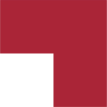 2B.2/2(a)
Land Acquisition Action Plan
The document required by the World Bank

It conforms to the Polish regulations.

It contains the procedures and requirements concerning seizure of real properties for the purpose of constructing flood protecting structures and granting compensations.

It shows the category of the individuals entitled to compensations for the seized real properties.

The document draft is subject to public consultations.
19.12.2022
ODRA - VISTULA FLOOD MANAGEMENT PROJECT
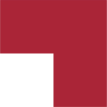 2B.2/2(a)
WHO WILL BE ENTITLED TO COMPENSATIONS?
The owners


Perpetual users


Tenants, lessees, users
19.12.2022
ODRA - VISTULA FLOOD MANAGEMENT PROJECT
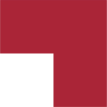 2B.2/2(a)
COMPENSATION FOR LOSS OF A REAL PROPERTY - FURTHER STAGES
* If compensation determined by the Province Governor is higher from the effected advance payment
19.12.2022
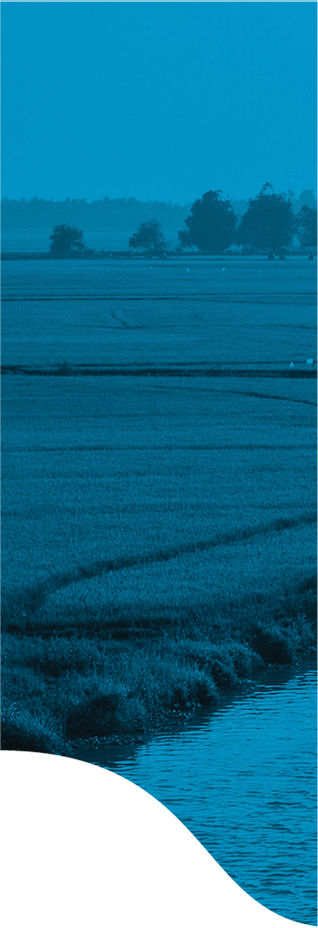 ODRA - VISTULA FLOOD MANAGEMENT PROJECT
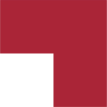 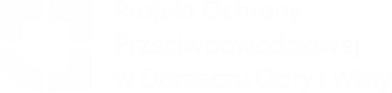 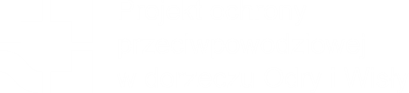 SPECIAL ADVANCE PAYMENT PROCEDURE
The procedure proposed specially for the 2B contracts, agreed upon with the World Bank.,
Problem: pursuant to the regulations, compensation cannot be paid until the IPIP [Investment Project Implementation Permit] becomes final. BUT: The Investor can seize real properties yet before the IPIP finality
Solution: effecting the advance payment for compensation, pursuant to the expert opinions of the real estate market,
Amount of the advance payment: 70 % of the real property value determined in the expert's report,
Finally the compensation amount will be determined by the Lower Silesia Provincial Governor based on the property appraisal report after the IPIP becomes final,
Accepting the advance payment does not impact the proceedings before the Provincial Governor - it does not mean consent to the compensation amount determined in the expert opinion,
Once the Provincial Governor (or the Minister, if the Provincial Governor's decision is appealed against) has issued a decision determining the compensation amount, the Investor shall pay the difference (the determined compensation minus the advance payment).
19.12.2022
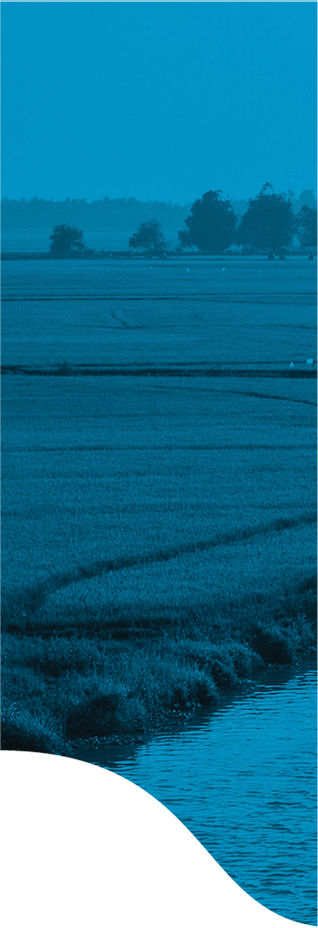 ODRA - VISTULA FLOOD MANAGEMENT PROJECT
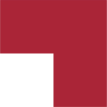 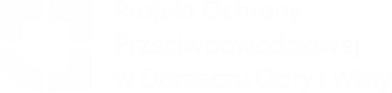 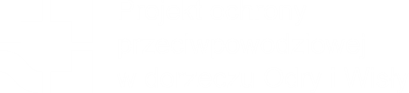 EXPERT OPINION OF THE REAL ESTATE MARKET
Prepared by an expert valuer,
Based on the real properties data from the land and mortgage register, the cadaster, the local spatial development plan and land valuation maps,	
the expert valuer will section off groups of real properties based on their similarities,
carry out market analyses for the sectioned off groups of real properties,
specify ranges of transaction prices of such similar real properties, according to:
the current intended use of the real properties,
permitted use of the real properties, resulting from the expropriation purpose.
19.12.2022
[Speaker Notes: Przy dokonaniu analiz wykorzystane będą wszelkie, dostępne i niezbędne dane o nieruchomościach, zawarte w szczególności w:
księgach wieczystych, 
katastrze nieruchomości, 
miejscowych planach zagospodarowania przestrzennego,
na mapach taksacyjnych tworzonych przez organy prowadzące kataster nieruchomości na podstawie oszacowania nieruchomości reprezentatywnych, wykonanego przez rzeczoznawców majątkowych. 
	W poszczególnych analizach podane zostaną w szczególności przedziały cen transakcyjnych nieruchomości podobnych do wyodrębnionych grup nieruchomości według dotychczasowego przeznaczenia oraz według dopuszczalnego sposobu użytkowania wynikającego z celu wywłaszczenia. 
	Ekspertyza rynku nieruchomości w obszarze realizacji PPN składała się będzie z analiz rynków nieruchomości właściwych dla wyodrębnionych grup nieruchomości. 
Wyodrębnienie grup nieruchomości dokonane zostanie na podstawie podobieństwa poszczególnych nieruchomości, w szczególności pod kątem:
rodzaju, 
położenia i stanu nieruchomości, 
dotychczasowego przeznaczenia, 
sposobu użytkowania,
innych cech, które w ocenie rzeczoznawców majątkowych mają wpływ na wartość nieruchomości.]
ODRA - VISTULA FLOOD MANAGEMENT PROJECT
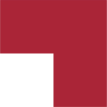 2B.2/2(a)
COMPENSATION FOR LOSS OF INCOME
Compensation form: Cash compensation

Compensation amount: Income lost due to the investment project  is the documented lost income (the difference between what was before and what is now)

Additional information:
The compensation is paid pursuant to an expert’s opinion 
The Investor bears all the transaction costs
The compensation for loss of income can only be paid pursuant to a memorandum of understanding with the Investor
19.12.2022
ODRA - VISTULA FLOOD MANAGEMENT PROJECT
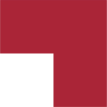 2B.2/2(a)
COMPENSATION FOR TEMPORARY REAL PROPERTY OCCUPATION
Compensation form: Cash compensation

Compensation amount: Agreed upon between the owner and th Investor, or determined by the Provincial Governor in an administrative decision

Additional information:
After completion of the construction works, the real property will be restored to its previous condition
19.12.2022
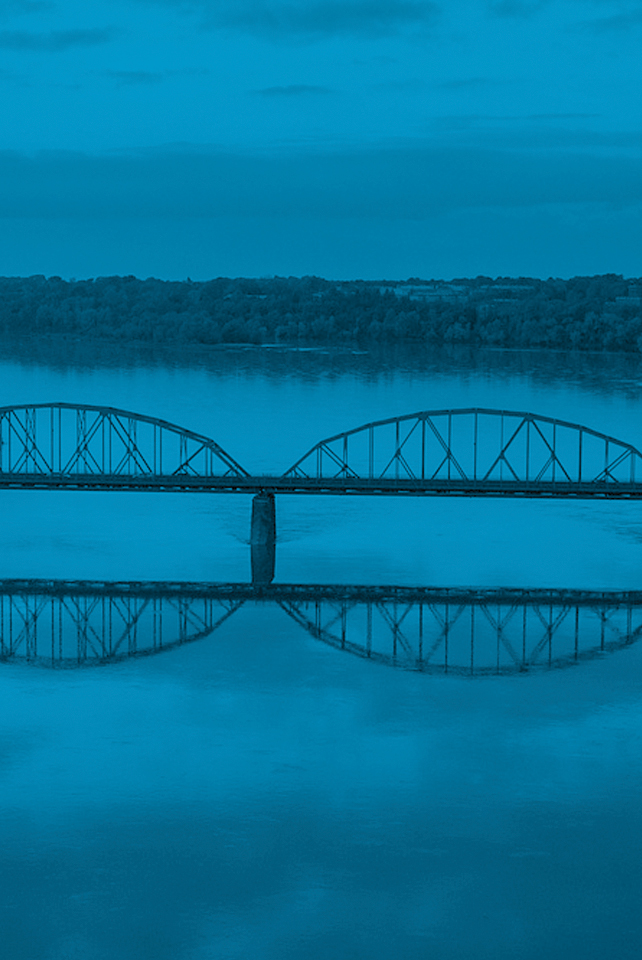 ODRA - VISTULA FLOOD MANAGEMENT PROJECT
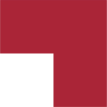 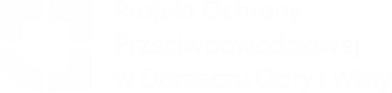 THANK YOU FOR ATTENTION
19.12.2022
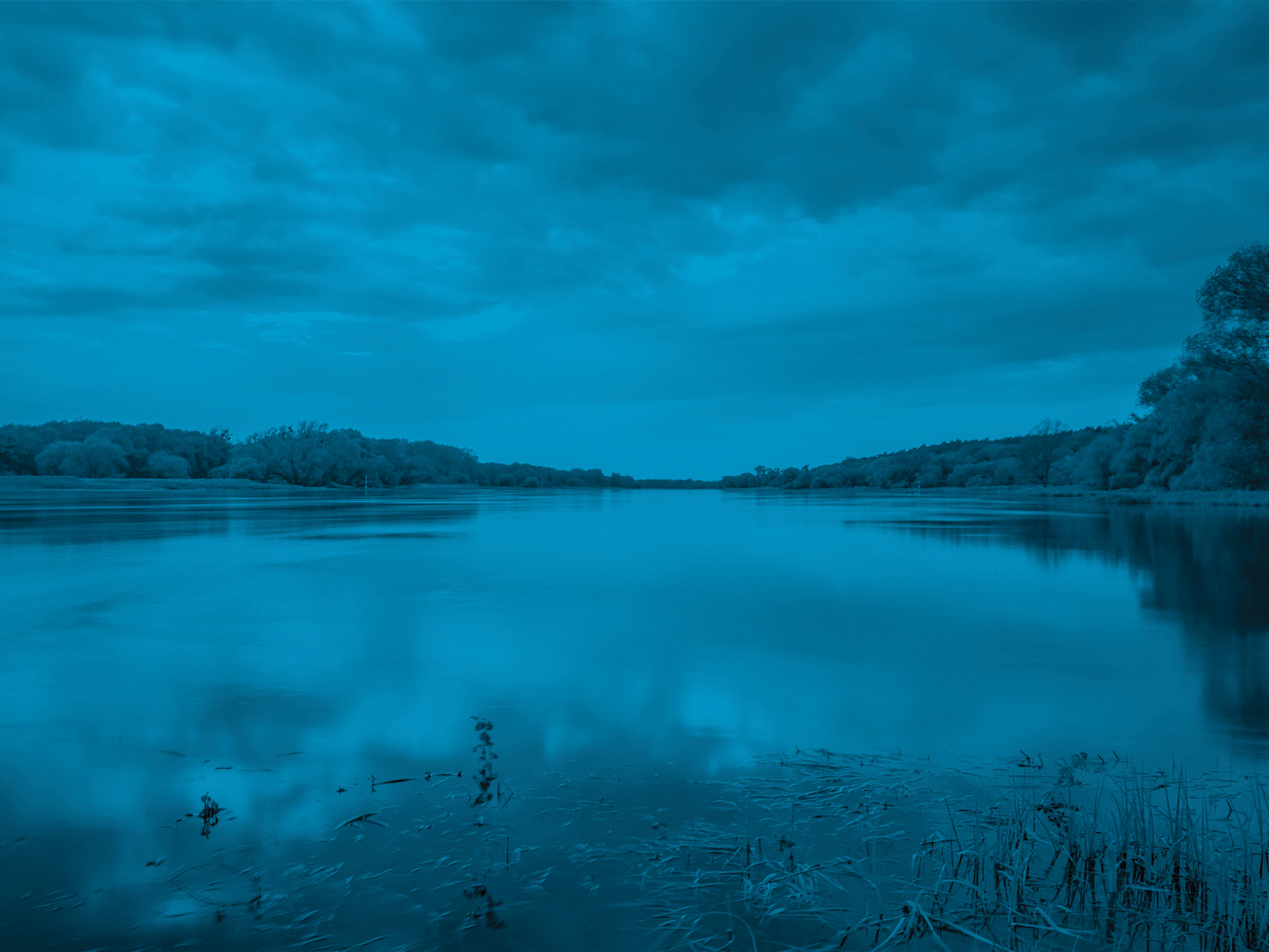 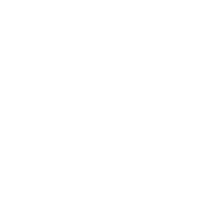 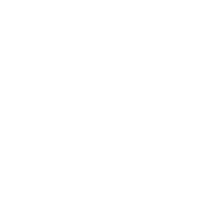